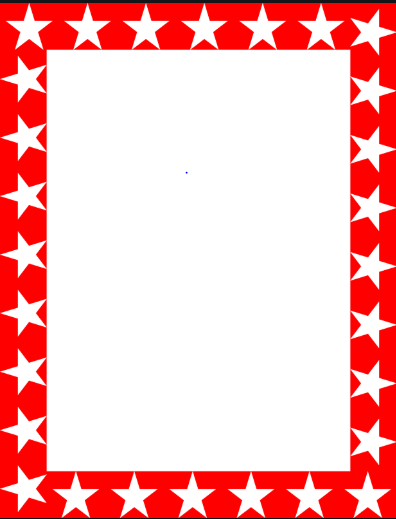 Wow Assembly:
Friday 20th January
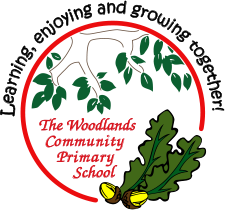 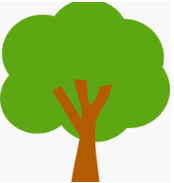 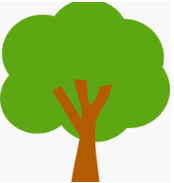 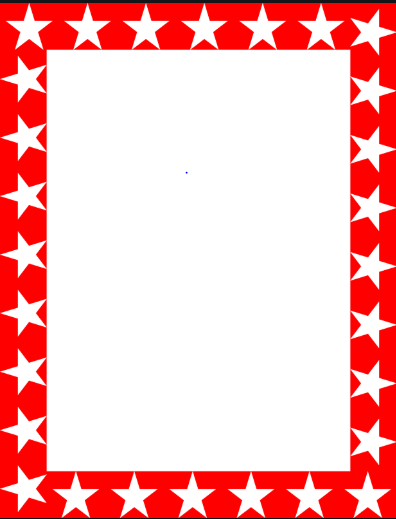 Weekly Team Points!
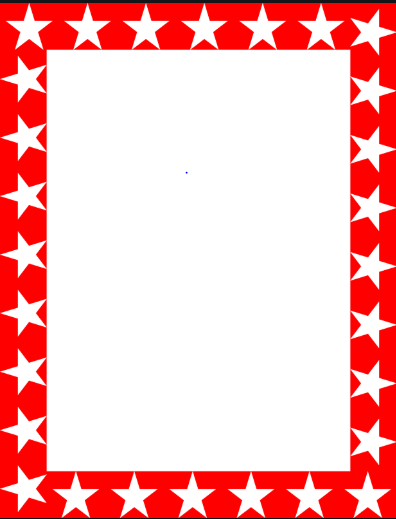 Scientists of the Week!
Birch – Isaac
Elm – Teddy
Pine - Taylor
Willow – Issac
Spruce –  Nina
Maple – Ollie
Redwood – Evelyn      
Chestnut –
Aspen-Violet
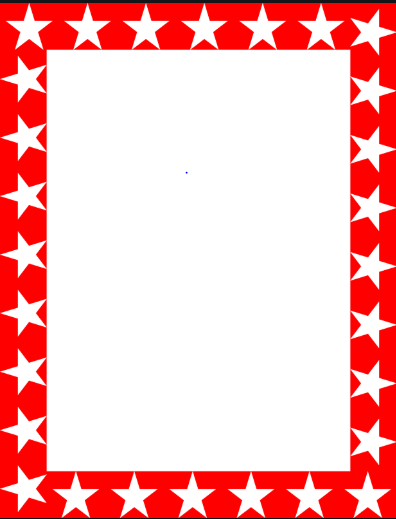 Green Cards!
Pine – Alaina			Spruce- Jaeden
Pine – Florrie			Spruce- Poppy
Pine – Sinead
Pine –  Lola
Pine – Harry 
Elm – Bethany
Elm – Margot
Elm – Maisie
Elm – Charley
Elm – Noah 
Redwood- Roux
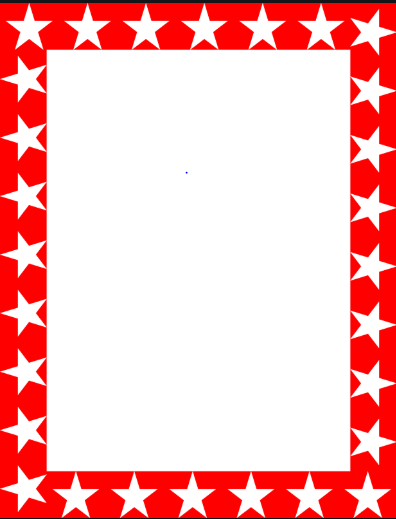 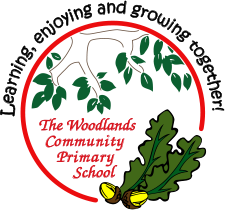 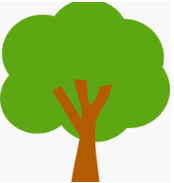 Ash
Artur


For his super maths learning. He could partition a group of objects in different ways 



Mrs Laffan                                   20.1.2023
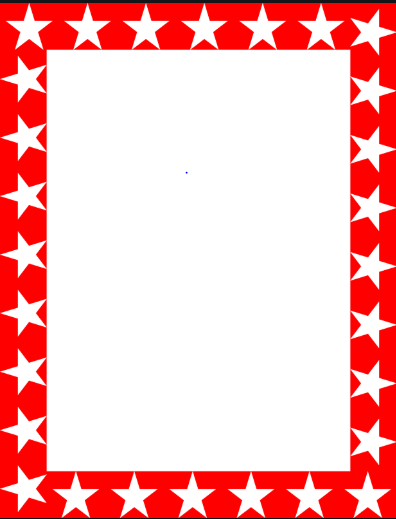 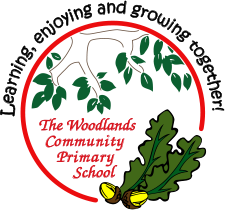 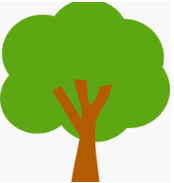 Elm
Adam

For showing an excellent understanding in our RWV recap this week. Adam was able to explain what the Jewish festival ‘Passover’ celebrated. Well Done Adam! 

Mr Grice                                    20.01.2023
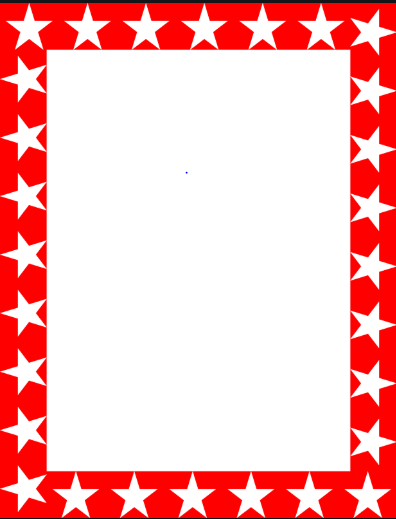 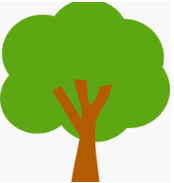 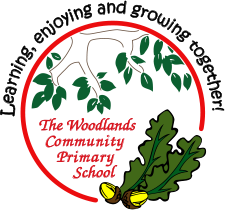 Birch
Lacey
Lacey has produced some great work this week and has really shown how resilient she can be with her work. She has especially shone in her English work. 
Well done Lacey!

Miss Smart                                 20.01.2022
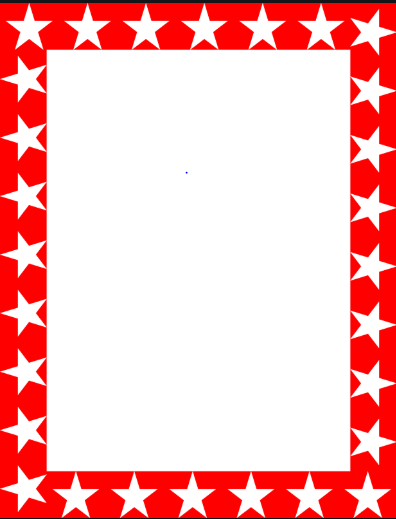 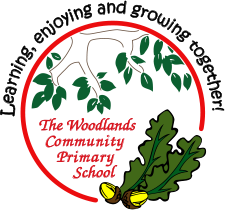 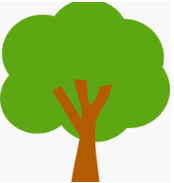 Pine
Ronnie
For writing a super riddle.

Well done!


Miss Bailey & Mrs Barley			20.01.2023
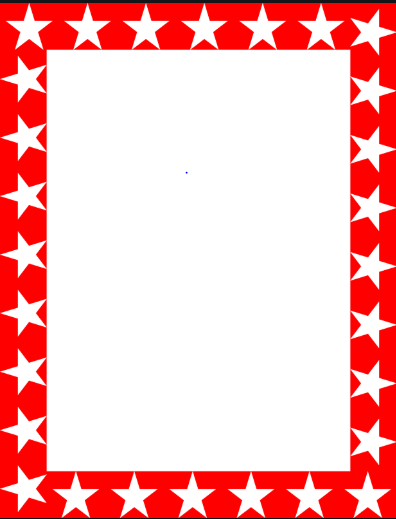 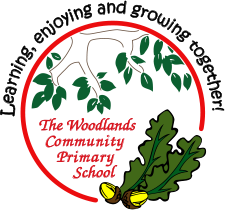 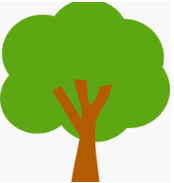 Maple
Lucy G

Lucy persevered in maths this week when learning about area.  

Miss Dawson                                  20.01.2020
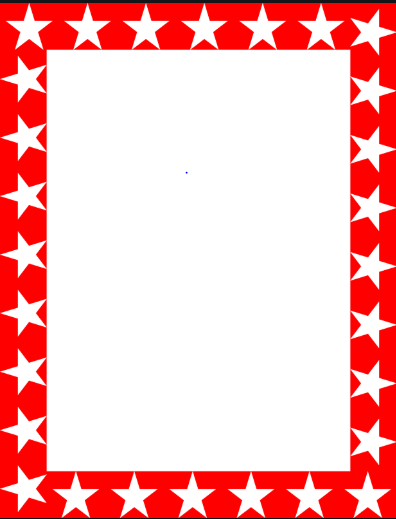 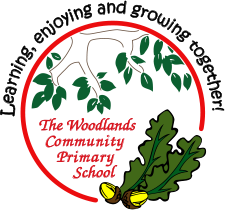 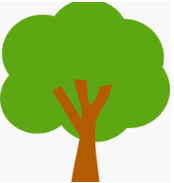 Willow

Jacob M.

For demonstrating passion in Art and trying to use new techniques as well as practising old skills


Miss Shipley                                 		   20.01.2023
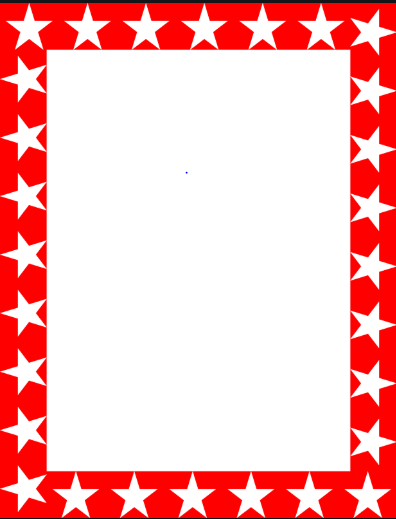 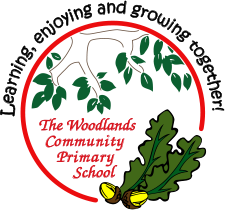 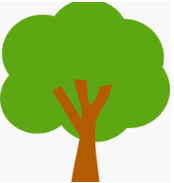 Spruce

Tarron

For his great hand eye co-ordination in PE this week during Tennis. Well done Tarron!

Mrs Davies & Miss Higgins 20.1.23.
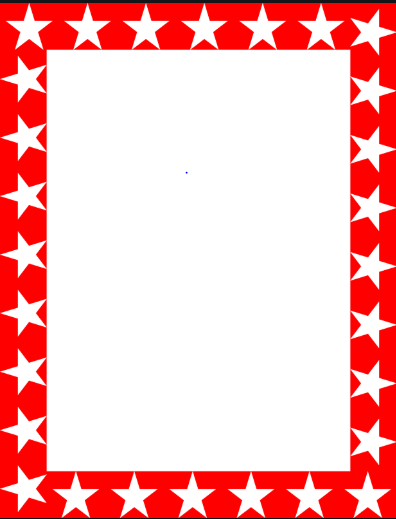 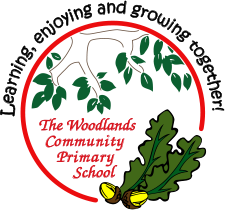 Chestnut

Lilly N 

Lilly has joined us recently, but settled in really well. She demonstrated a wonderful positive attitude and does herself credit by seeking out help when she needs it or will; help her in her new setting.

Mr Tennuci                                  20.1.23
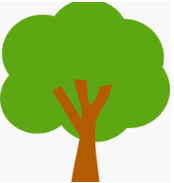 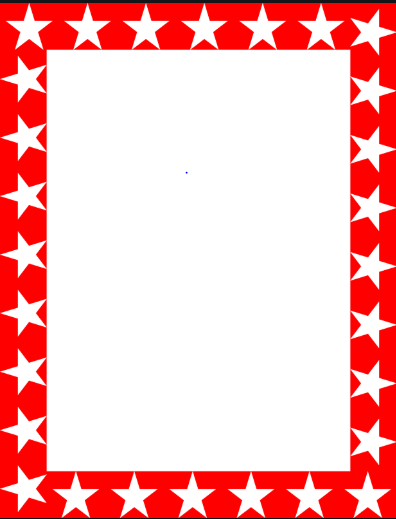 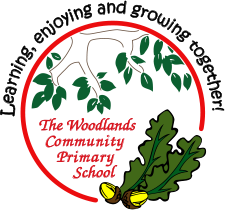 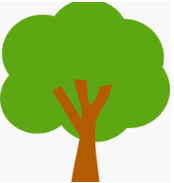 Aspen


Keira 

For a wonderful attitude towards her learning, showing great focus and determination. Especially in maths!
  
Miss Bennett and Miss Volante  20.01.23
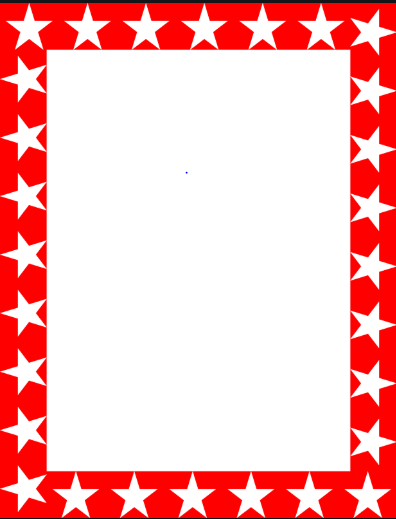 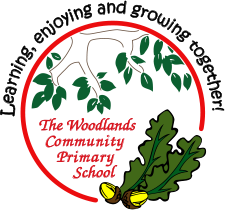 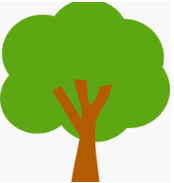 Redwood
Malakai

For his amazing work in English all week. Super listening, contribution to lesson and work produced! Keep it up!

Mrs Gill & Miss Bennett                                   20.01.2023